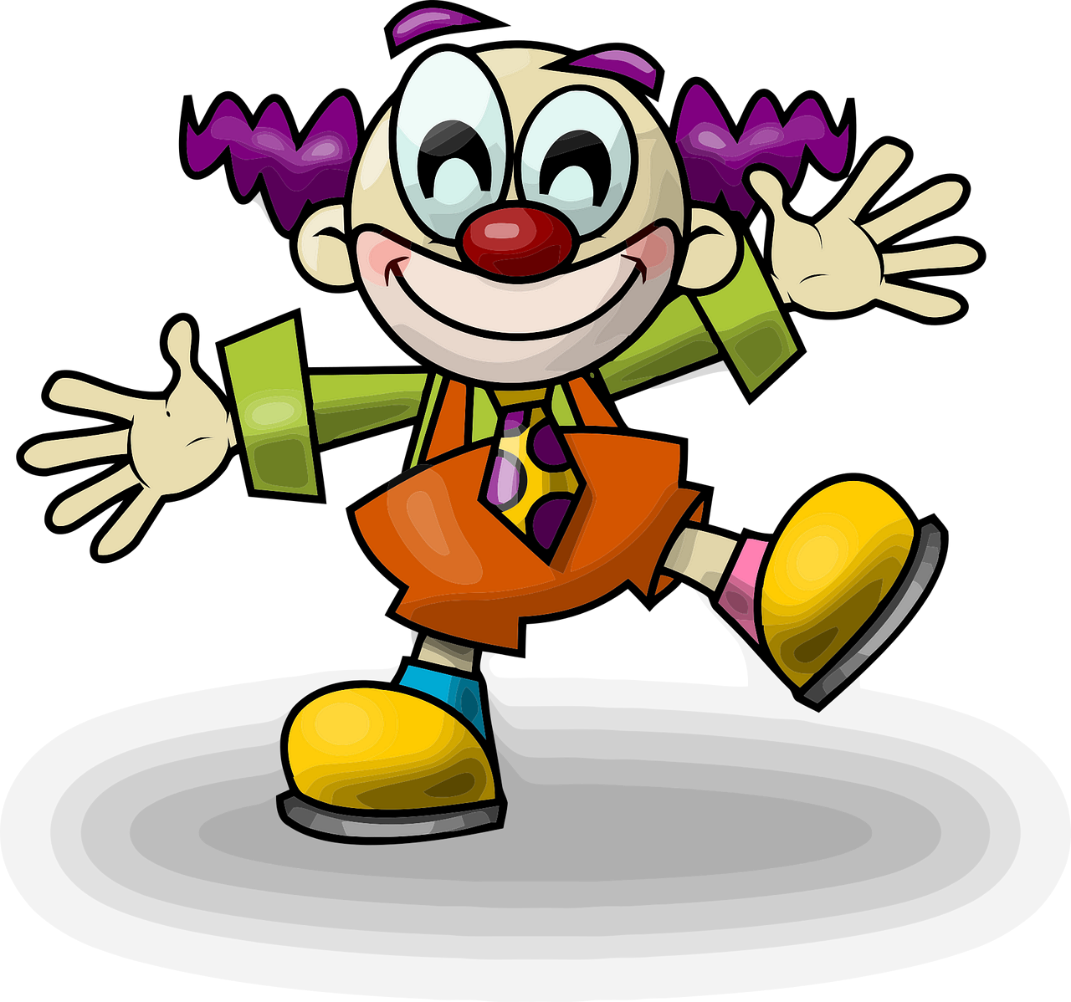 ‘Simon Says’ with Prepositions
[Speaker Notes: Notes for Teacher - < Information for further reference or explanation >
Suggestions: <Ideas/ Images/ Animations / Others – To make better representation of the content >
Source of Multimedia used in this slide -  <Please provide source URL where we find the image and the license agreement> 
<clown/simon> <https://pixabay.com/vectors/clown-crazy-happy-funny-cartoon-1295519/>]
The Game – Simon Says
Simon says- put the pencil under your bag.
Simon says- put the pencil on the desk.
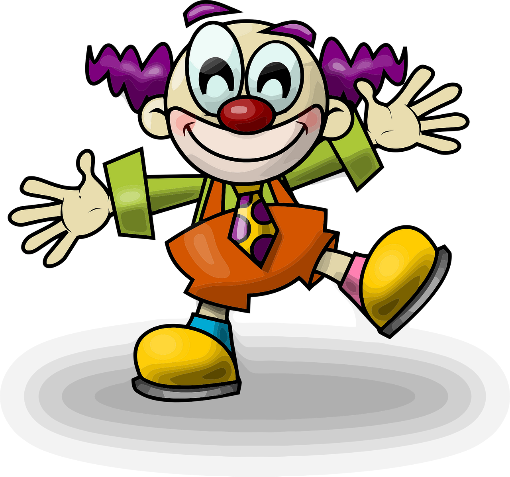 Put the pencil on the desk.
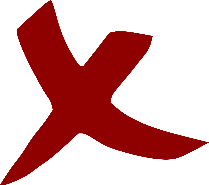 Simon says- put the pencil on your head.
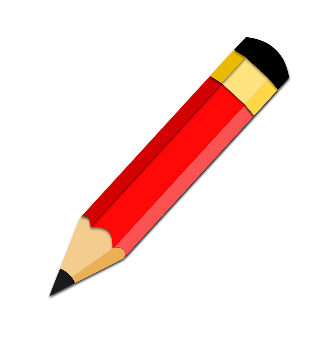 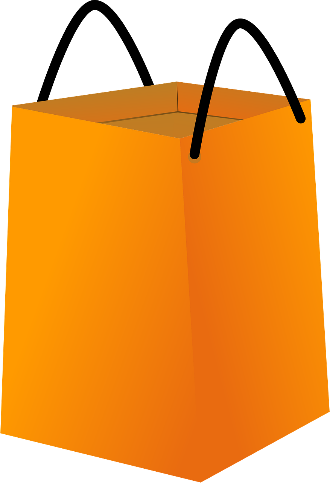 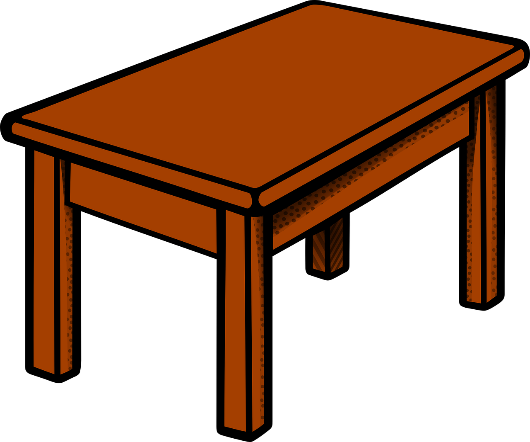 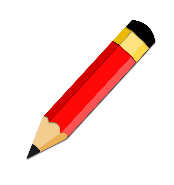 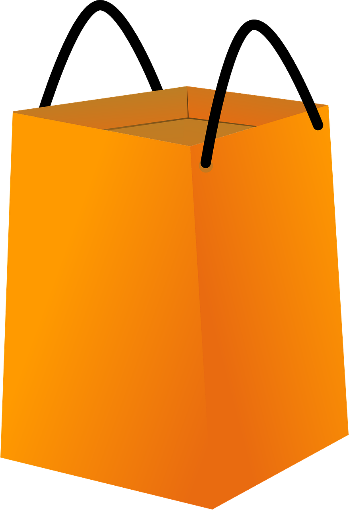 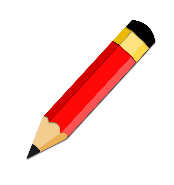 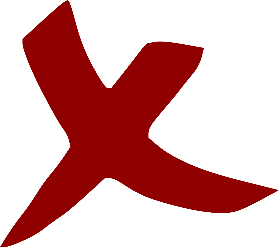 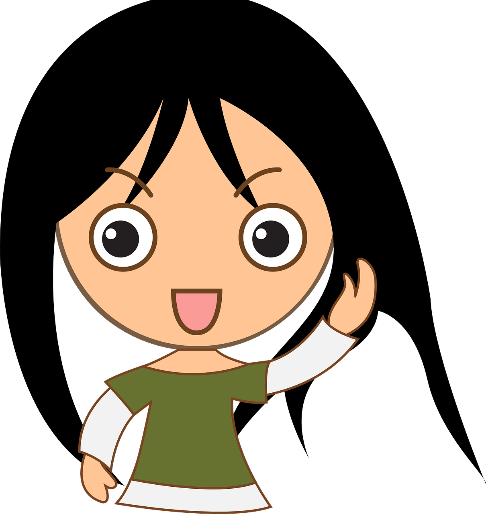 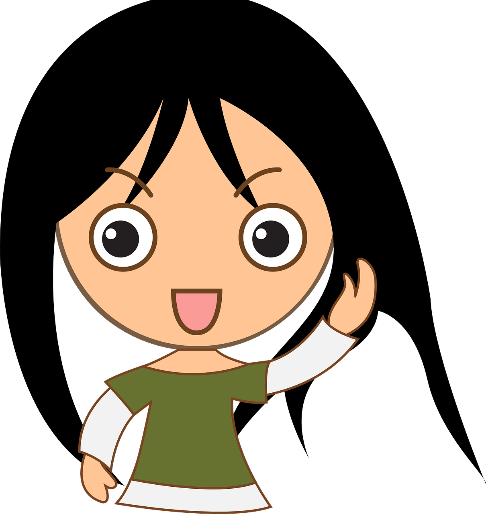 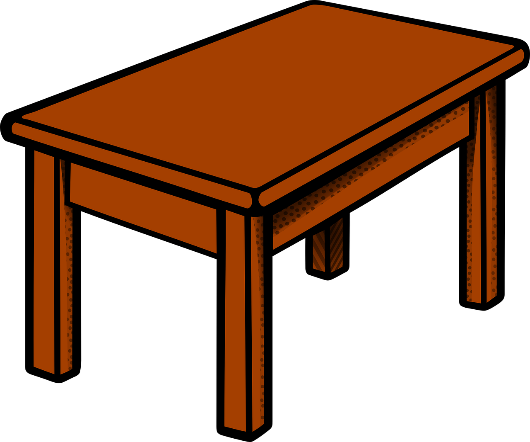 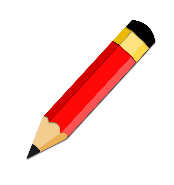 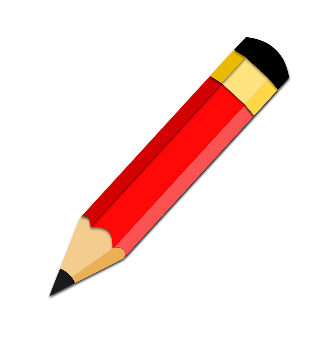 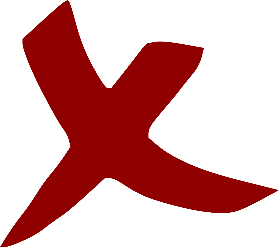 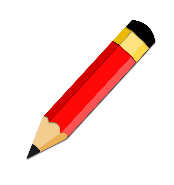 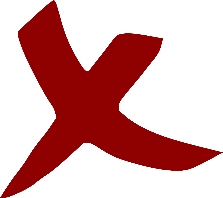 [Speaker Notes: Notes for Teacher - < Information for further reference or explanation >
Suggestions: <Ideas/ Images/ Animations / Others – To make better representation of the content >
Source of Multimedia used in this slide -  <Please provide source URL where we find the image and the license agreement> 
<pencil> <https://pixabay.com/vectors/pencil-write-draw-paint-school-3459514/>
<table> <https://pixabay.com/vectors/table-furniture-wooden-1300555/>
<bag> <https://pixabay.com/vectors/shopping-bag-orange-empty-big-308552/>
<girl> <https://pixabay.com/vectors/girl-happy-laughing-cartoon-anime-311628/>
<wrong> <https://pixabay.com/vectors/incorrect-delete-remove-cancel-red-294245/>]
MM INDEX
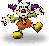 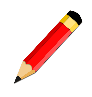 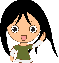 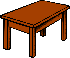 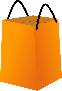 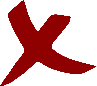 [Speaker Notes: Notes for Teacher - < Information for further reference or explanation >
Suggestions: <Ideas/ Images/ Animations / Others – To make better representation of the content >
Source of Multimedia used in this slide -  <Please provide source URL where we find the image and the license agreement>]